Bài 1
Mạng xã hội
09/09/2024
Hành trang công dân số lớp 3
‹#›
09/09/2024
Hành trang công dân số lớp 3
‹#›
Trò chơi
“Nhà thông thái”
Cách chơi:
Lớp được chia thành 2 đội. Mỗi đội sẽ chọn ra các tấm thẻ   viết tên mạng xã hội. 

Luật chơi:
Trong thời gian 3 phút, đội nào chọn đúng, nhanh và nhiều nhất sẽ dành chiến thắng.
09/09/2024
Hành trang công dân số lớp 3
‹#›
Bài 1
Mạng xã hội
09/09/2024
Hành trang công dân số lớp 3
‹#›
Thực hiện được gửi, nhận, thu hồi, sao chép, chuyển tiếp tin nhắn,      hình ảnh, bài viết, tệp qua Zalo.
Biết được cần tôn trọng người khác khi giao tiếp qua mạng xã hội.
Biết được kẻ xấu có thể nhắn tin, gọi điện qua Zalo để dụ dỗ, lừa gạt.
09/09/2024
Hành trang công dân số lớp 3
‹#›
CÁC HOẠT ĐỘNG
KHỞI ĐỘNG
KHÁM PHÁ
LUYỆN TẬP
THỰC HÀNH
09/09/2024
Hành trang công dân số lớp 3
‹#›
09/09/2024
Hành trang công dân số lớp 3
‹#›
Mạng xã hội giúp em làm những việc gì?
Nhắn tin
Nhận cuộc gọi đến, gọi điện thoại
09/09/2024
Hành trang công dân số lớp 3
‹#›
1. Mạng xã hội giúp em làm những việc gì?
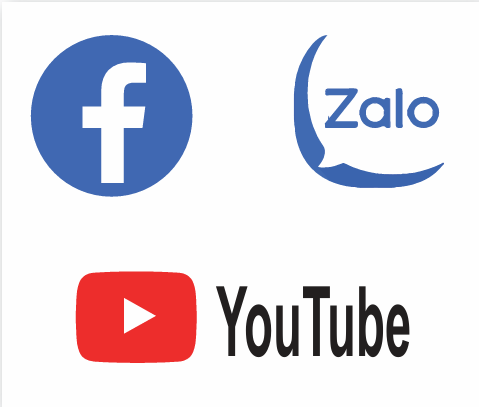 Em hãy chỉ ra biểu tượng mạng xã hội Zalo. 
Khi nào các em được sử dụng mạng xã hội?
09/09/2024
Hành trang công dân số lớp 3
‹#›
Em phải được sự đồng ý, giám sát của người lớn khi sử dụng mạng xã hội.
09/09/2024
Hành trang công dân số lớp 3
‹#›
1. Mạng xã hội giúp em làm những việc gì?
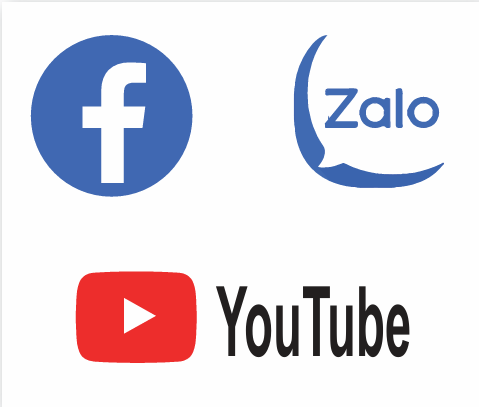 Em biết những mạng xã hội nào trong hình bên? 
Các mạng xã hội đó có thể giúp em làm những việc gì?
09/09/2024
Hành trang công dân số lớp 3
‹#›
2. Nhắn tin
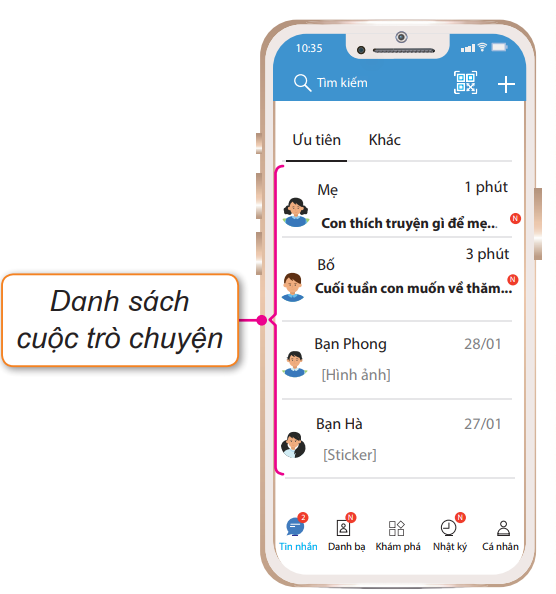 Kích hoạt Zalo
Em hãy nêu cách thao tác với điện thoại để có được kết quả như hình bên?
09/09/2024
Hành trang công dân số lớp 3
‹#›
2. Nhắn tin
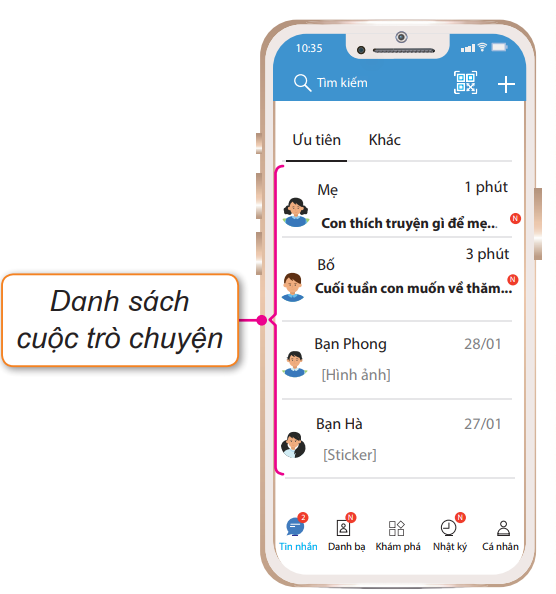 Kích hoạt Zalo
Quan sát hình bên và trả lời câu hỏi:
Có bao nhiêu cuộc trò chuyện?
Những cuộc trò chuyện nào có tin nhắn chưa đọc? Đó là tin nhắn của ai?
09/09/2024
Hành trang công dân số lớp 3
‹#›
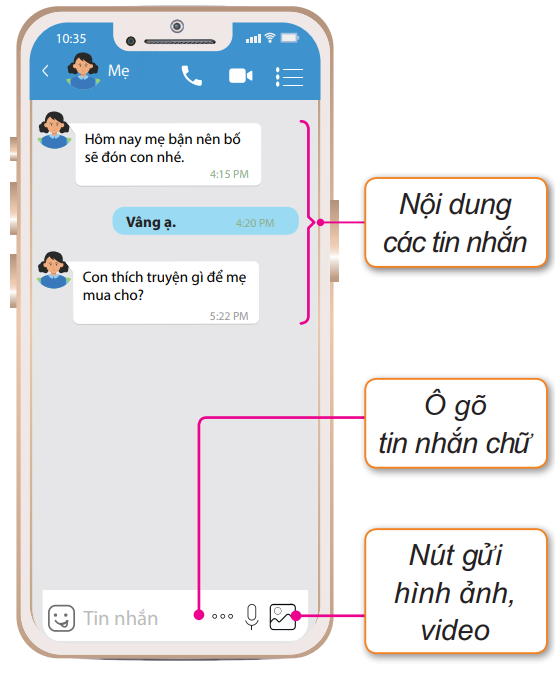 2. Nhắn tin
Đọc tin nhắn
Quan sát hình bên và cho biết các thành phần chính có trên màn hình.
09/09/2024
Hành trang công dân số lớp 3
‹#›
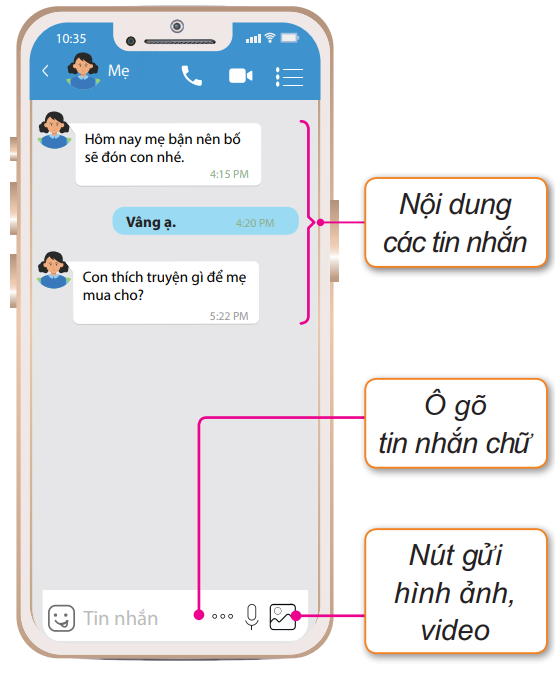 2. Nhắn tin
Đọc tin nhắn
Các thành phần chính 
có trên màn hình.
09/09/2024
Hành trang công dân số lớp 3
‹#›
2. Nhắn tin
Gửi tin nhắn chữ, hình ảnh, video
Em hãy nêu cách gửi tin nhắn chữ, hình ảnh, video?
09/09/2024
Hành trang công dân số lớp 3
‹#›
Gửi tin nhắn chữ, hình ảnh, video
2. Nhắn tin
Gửi tin nhắn chữ
Gửi hình ảnh, video
09/09/2024
Hành trang công dân số lớp 3
‹#›
Nhiệm vụ
2. Nhắn tin
Em hãy nêu các việc bạn Mai cần thực hiện khi trả lời tin nhắn của bố?
09/09/2024
Hành trang công dân số lớp 3
‹#›
2. Nhắn tin
Có cách nào để giải quyết khi phát hiện nhầm lẫn, sai sót khi đã gửi tin nhắn?
Cách để có thể chia sẻ tin nhắn trong Zalo của em cho người khác?
09/09/2024
Hành trang công dân số lớp 3
‹#›
2. Nhắn tin
Thu hồi, chuyển tiếp tin nhắn
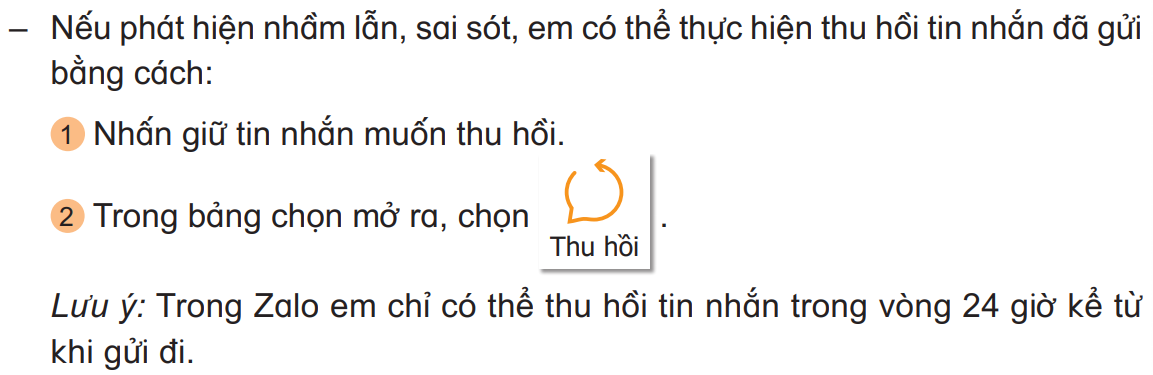 09/09/2024
Hành trang công dân số lớp 3
‹#›
2. Nhắn tin
Thu hồi, chuyển tiếp tin nhắn
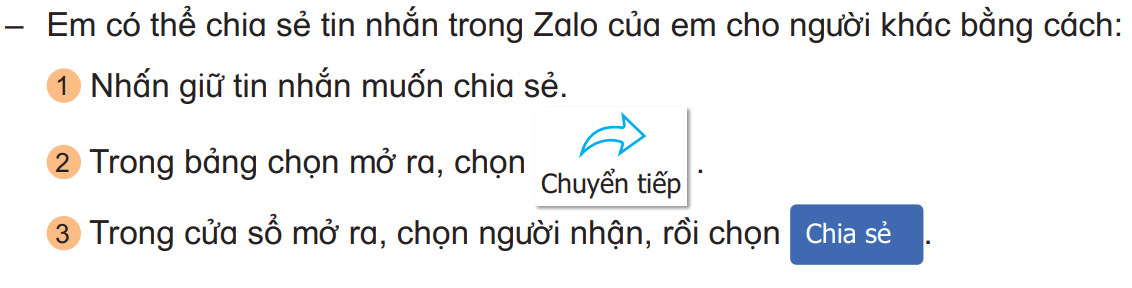 09/09/2024
Hành trang công dân số lớp 3
‹#›
2. Nhắn tin
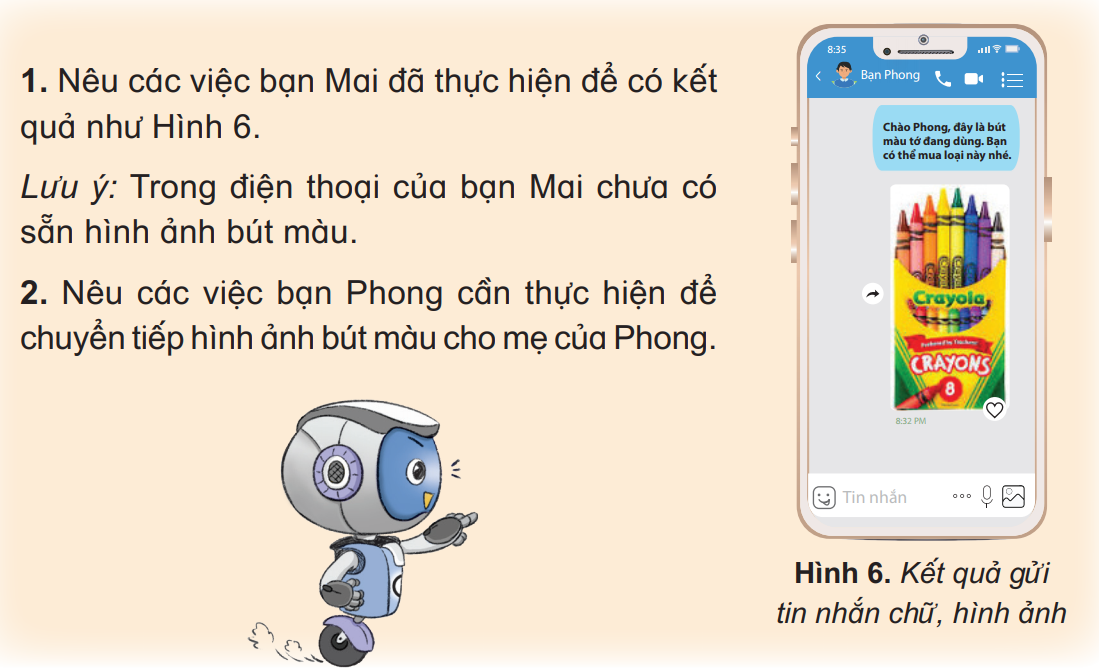 09/09/2024
Hành trang công dân số lớp 3
‹#›
Em đã biết!
Kích hoạt Zalo.
Đọc tin nhắn.
Gửi tin nhắn chữ, hình ảnh, video.
Thu hồi, chuyển tiếp tin nhắn.
09/09/2024
Hành trang công dân số lớp 3
‹#›
3. Nhận cuộc gọi đến, gọi điện thoại
Quan sát thao tác của giáo viên.
Nhắc lại các bước nhận cuộc gọi đến và từ chối cuộc gọi.
09/09/2024
Hành trang công dân số lớp 3
‹#›
3. Nhận cuộc gọi đến, gọi điện thoại
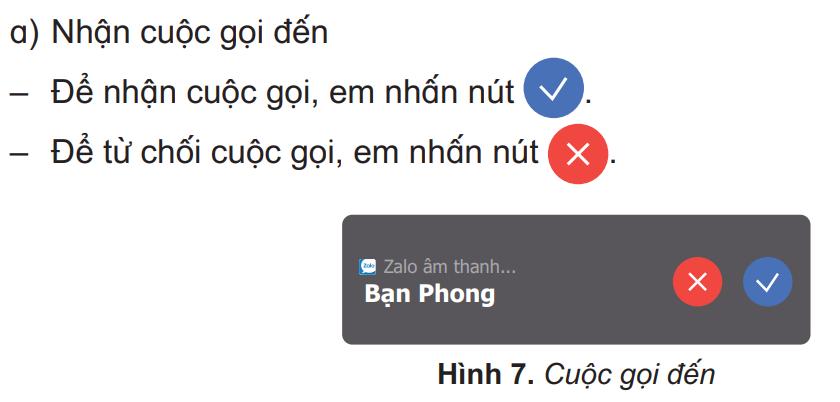 09/09/2024
Hành trang công dân số lớp 3
‹#›
3. Nhận cuộc gọi đến, gọi điện thoại
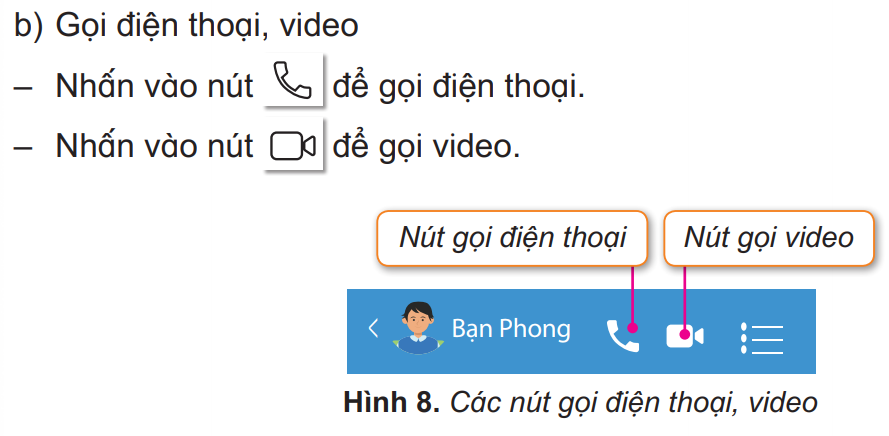 09/09/2024
Hành trang công dân số lớp 3
‹#›
Nhiệm vụ
3. Nhận cuộc gọi đến, gọi điện thoại
Hãy nêu các việc cần thực hiện để nhận cuộc gọi, gọi điện thoại, gọi video.
09/09/2024
Hành trang công dân số lớp 3
‹#›
Em đã biết!
Để nhận cuộc gọi đến em nhấn nút  
 Để gọi điện thoại em nhấn nút       .
 Để gọi video em nhấn nút       .
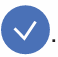 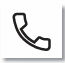 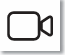 09/09/2024
Hành trang công dân số lớp 3
‹#›
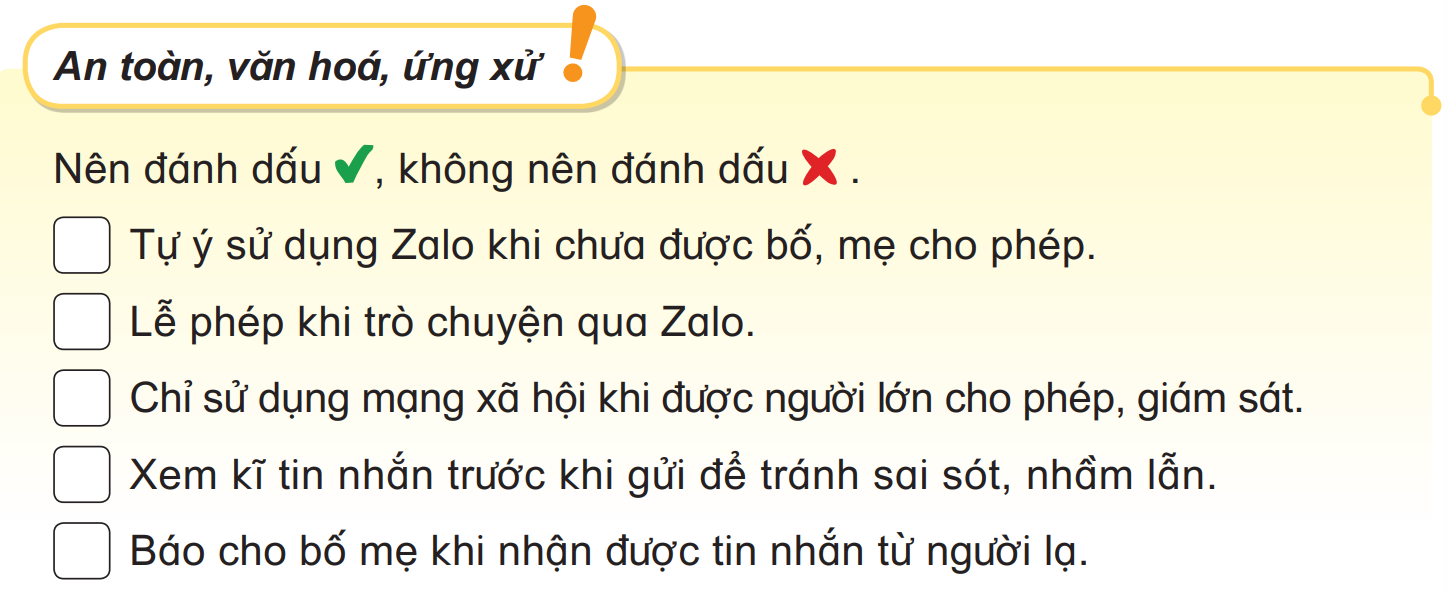 09/09/2024
Hành trang công dân số lớp 3
‹#›
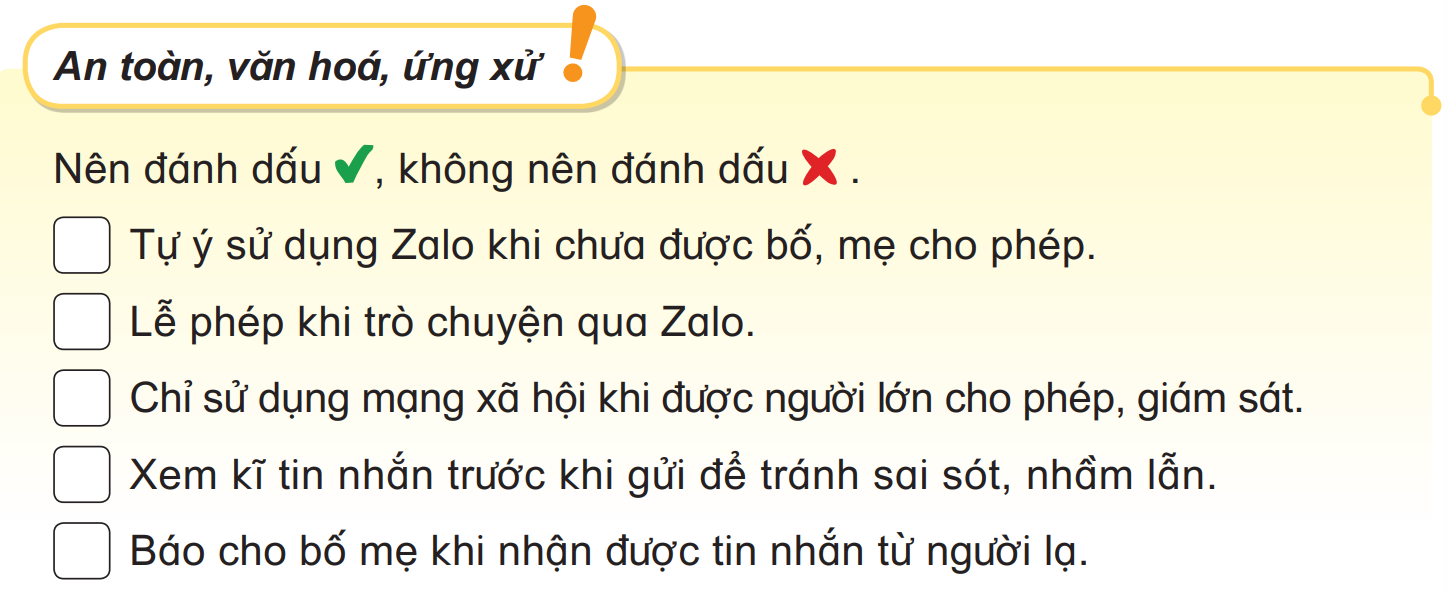 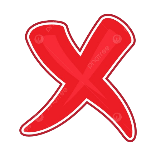 ✔
✔
✔
✔
09/09/2024
Hành trang công dân số lớp 3
‹#›
Lưu ý!
Em cần lễ phép khi trò chuyện qua Zalo.
 Chỉ dùng Zalo khi người lớn cho phép. 
 Có kỹ năng sử dụng Zalo an toàn.
09/09/2024
Hành trang công dân số lớp 3
‹#›
09/09/2024
Hành trang công dân số lớp 3
‹#›
Em chọn phương án đúng/sai bằng cách giơ thẻ.
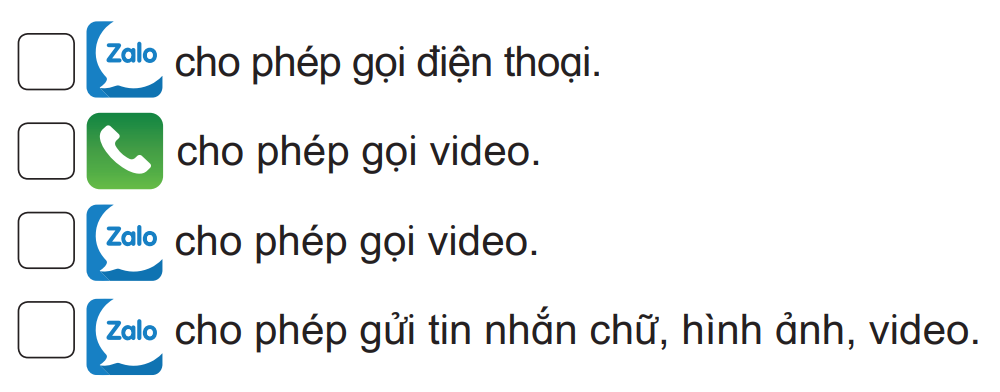 A
B
C
D
09/09/2024
Hành trang công dân số lớp 3
‹#›
09/09/2024
Hành trang công dân số lớp 3
‹#›
Thực hành
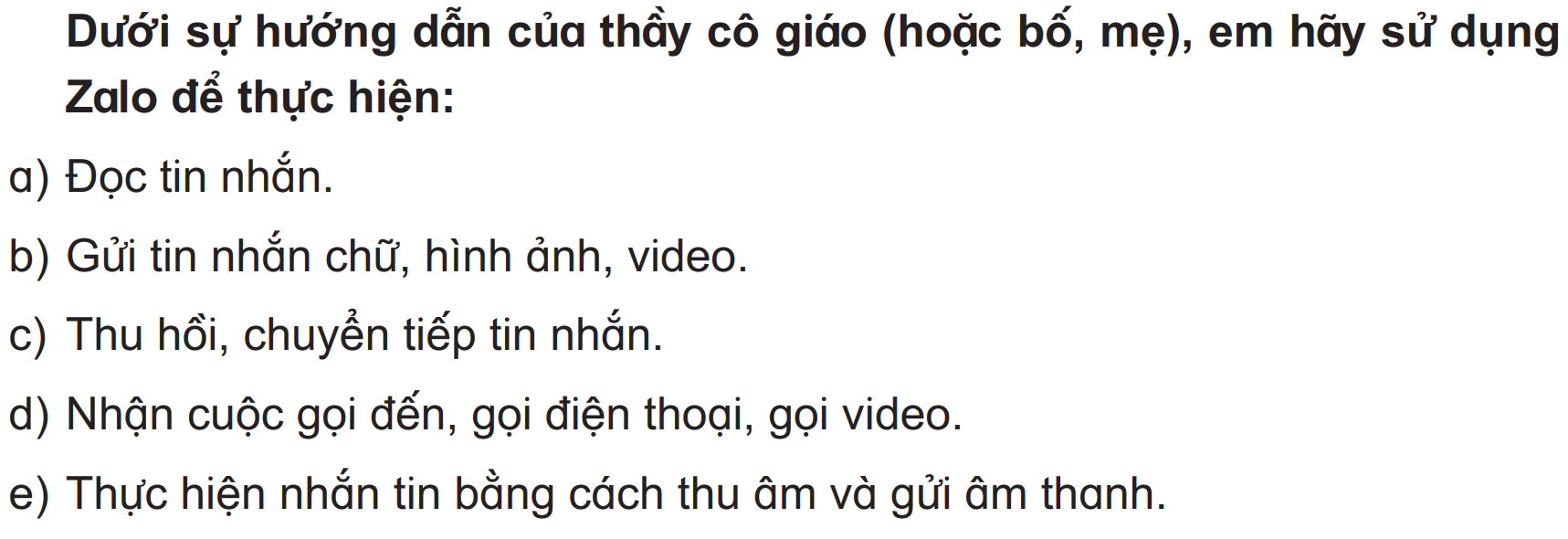 09/09/2024
Hành trang công dân số lớp 3
‹#›
Mạng xã hội cho phép em trao đổi, chia sẻ thông tin trên Internet. 
Zalo cho phép em nhắn tin, gọi  điện thoại, gọi video.
Em chỉ sử dụng mạng xã hội khi có sự đồng ý, giám sát của người lớn.
09/09/2024
Hành trang công dân số lớp 3
‹#›
09/09/2024
Hành trang công dân số lớp 3
‹#›